中國基督教播道會康泉堂差傳主日譚文耀總幹事播道會香港差會
2020/05/03
馬可福音 16章 15節
你們往普天下去，傳福音給萬民聽。

你們
往「普天下」去，
傳福音給「萬民」聽。
你們
海外宣教士
香港差會．重點 任務
歷史 任務：差派香港播道會宣教士，往普天下去傳福音

國度 任務：聯繫國度團隊，合力傳福音給普世萬民，根據 馬可福音16:15：
你們：團隊 使命
往普天下去：普世 使命
傳福音：福音 使命
給萬民聽：萬民 使命
差會任務 (1) 差派宣教士
歷史 任務：
差派
香港播道會宣教士
往普天下去
傳福音
差會．歷史任務
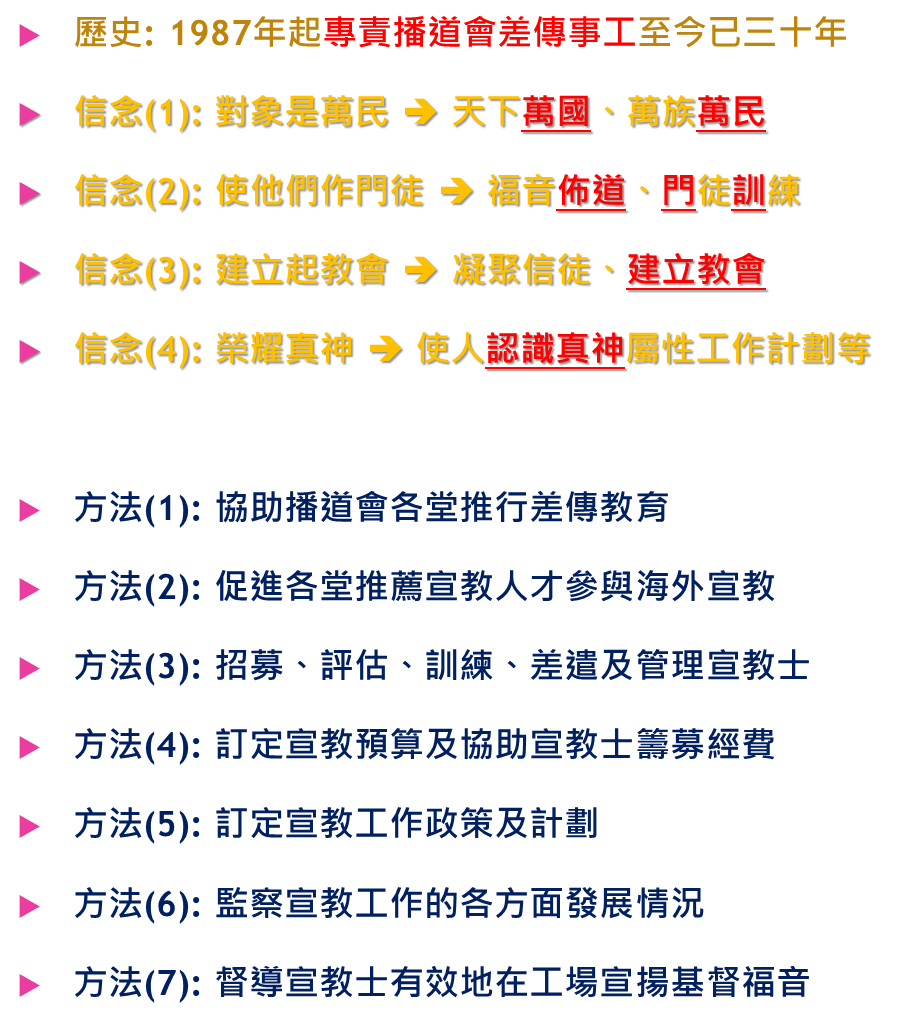 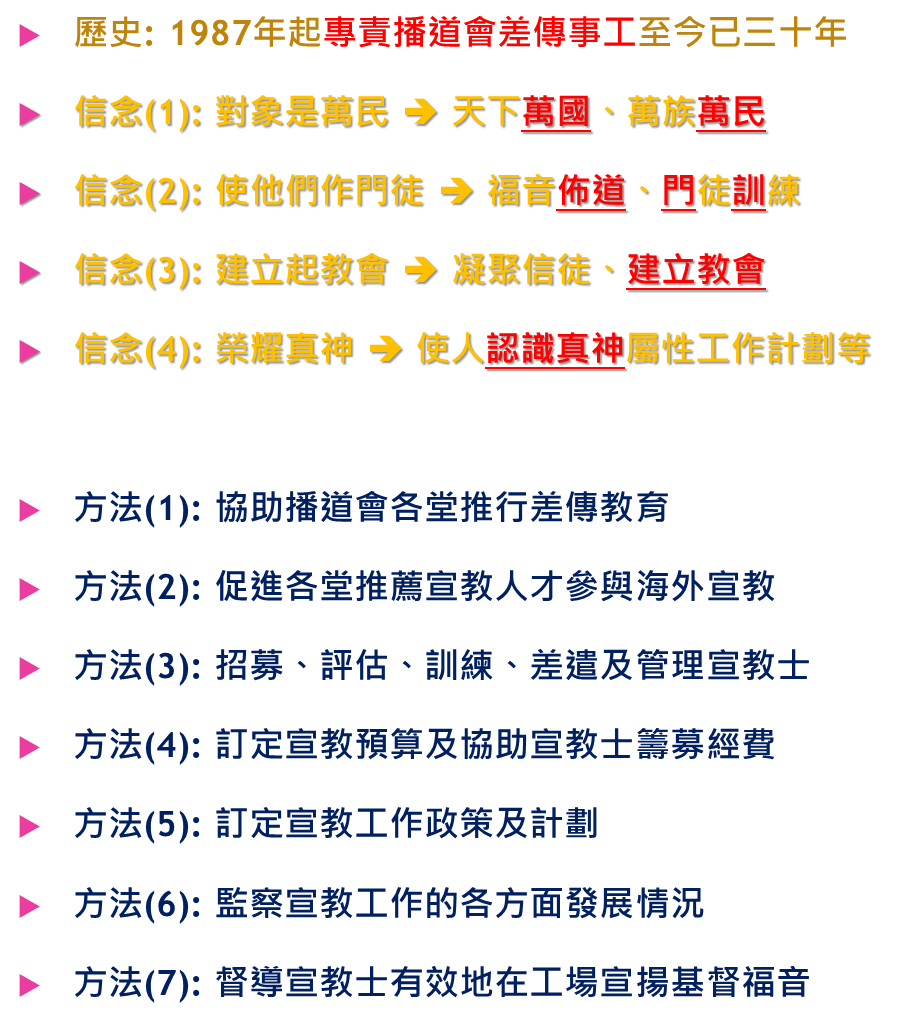 差會．差傳行動
差會．差傳階梯
裝 備
差 遣
呼 召
宣教士．差傳階梯
踏 出
管 理
領 導
更新宣教人力觀
林安國牧師 : 
傳統宣教動員方式不能滿足宣教工場人才荒
過去差會及教會只在完全獻身者，包括神學生、傳道人及牧者等，從圈子裡尋找宣教工人，這類人士只佔信徒的1%
他表示差會應當悔改過去狹窄的宣教人力觀念，開放去動員另外的 99%的帶職信徒 進入工場
在職基督徒宣教團隊
差會任務 (2) 聯繫團隊
2. 國度 任務：
聯繫國度團隊，合力傳福音給普世萬民，根據 馬可福音16:15：
你們：團隊 使命
往普天下去：普世 使命
傳福音：福音 使命
給萬民聽：萬民 使命
差會．國度任務
你們=堂會+差會+宣教士+工場群體
前線差傳
    四方互動
四方互動	 協同效應
關懷
支援
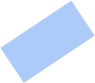 異象
激勵
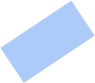 文化
福音
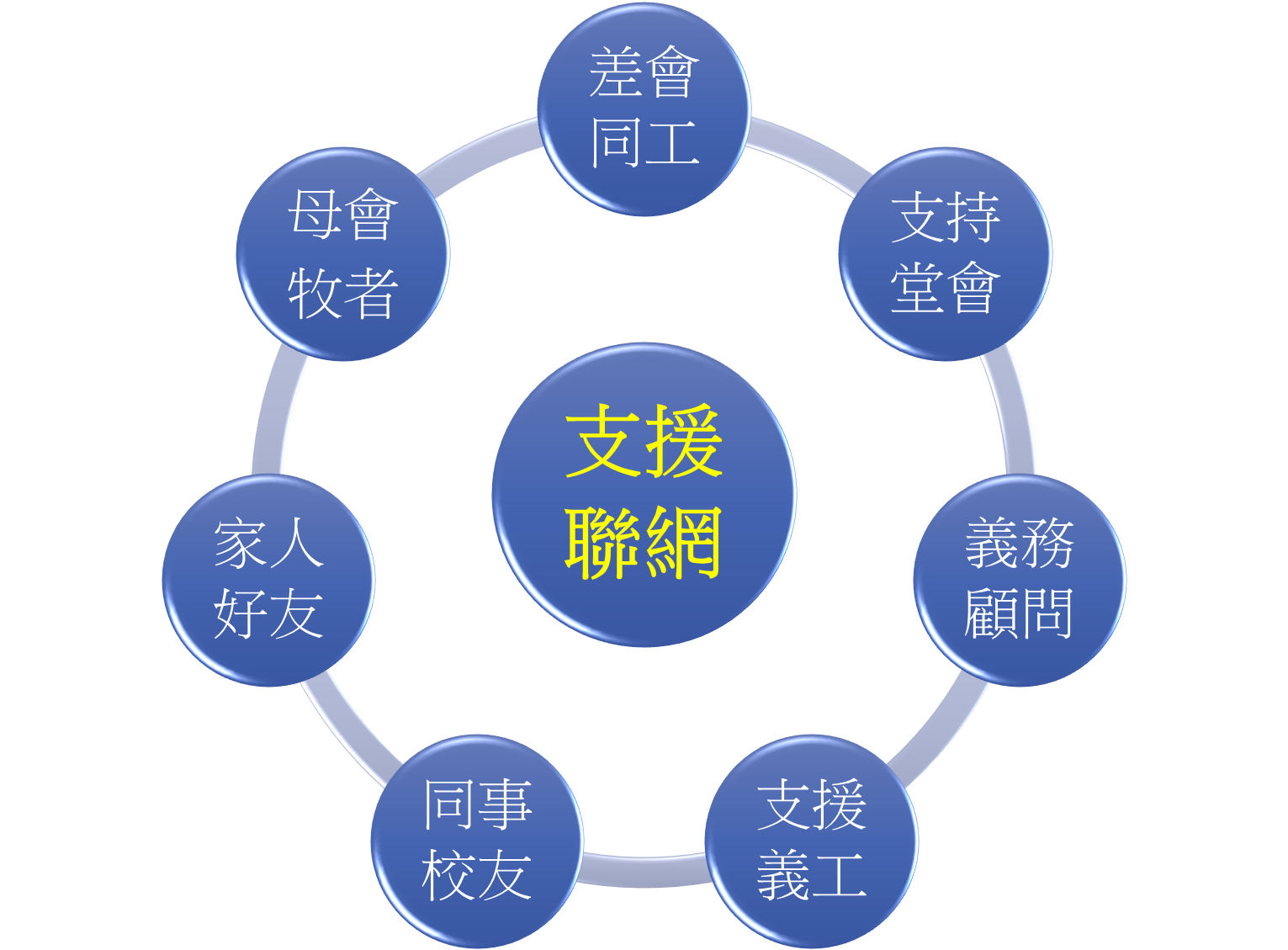 香港差會     支援聯網
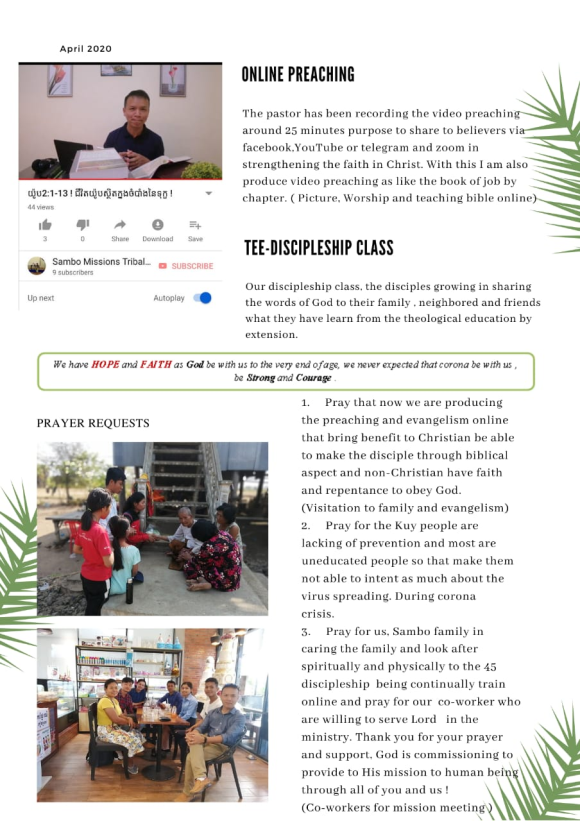 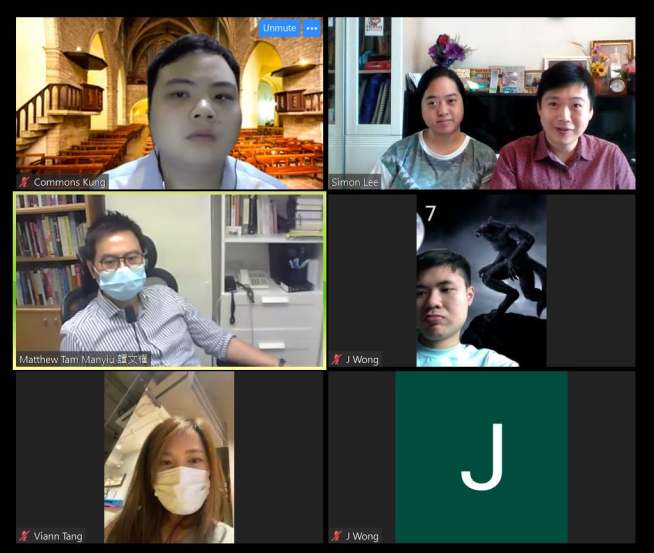 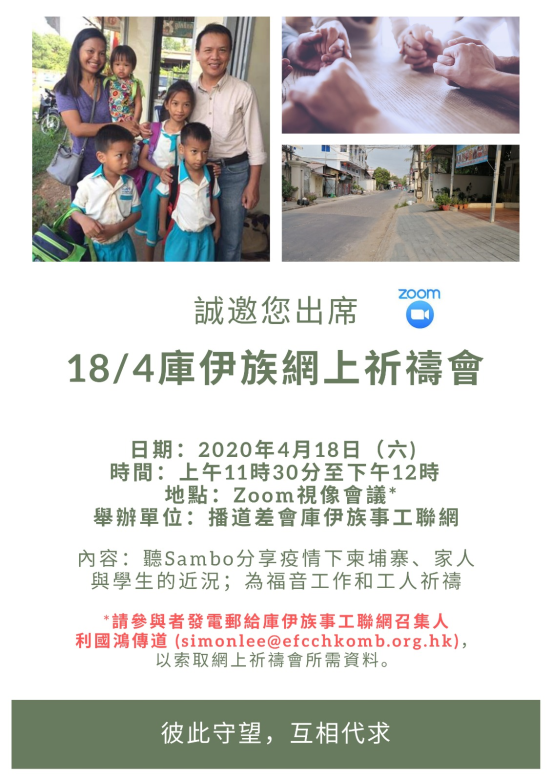 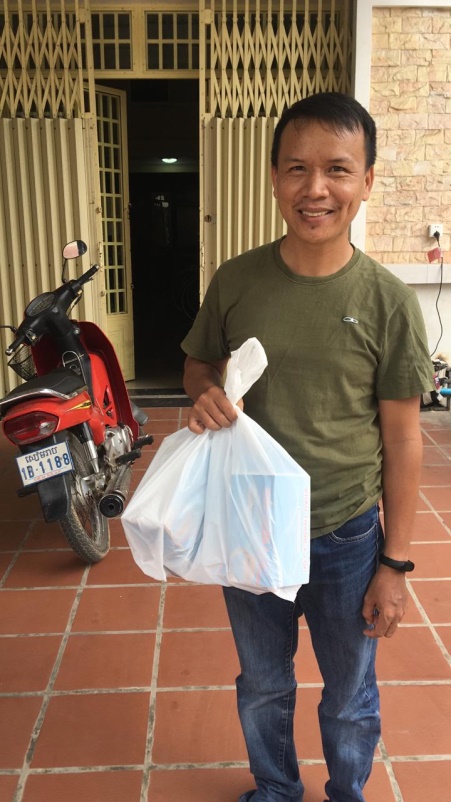 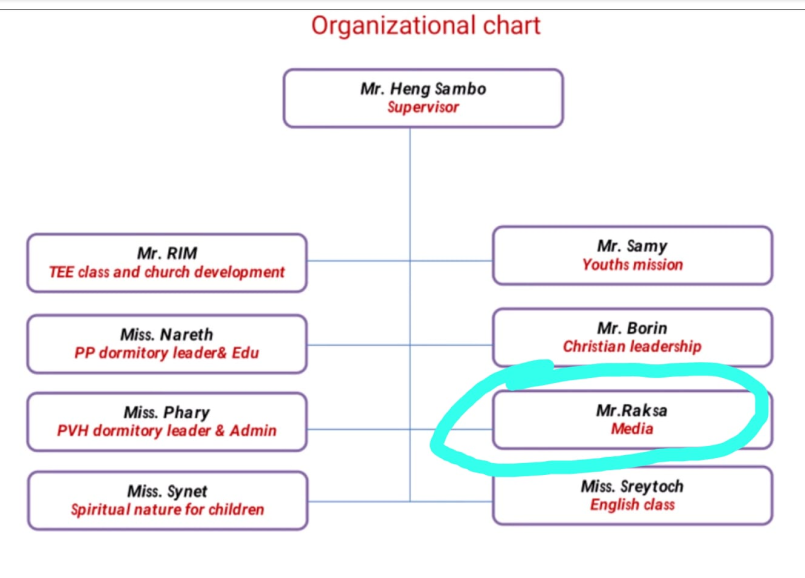 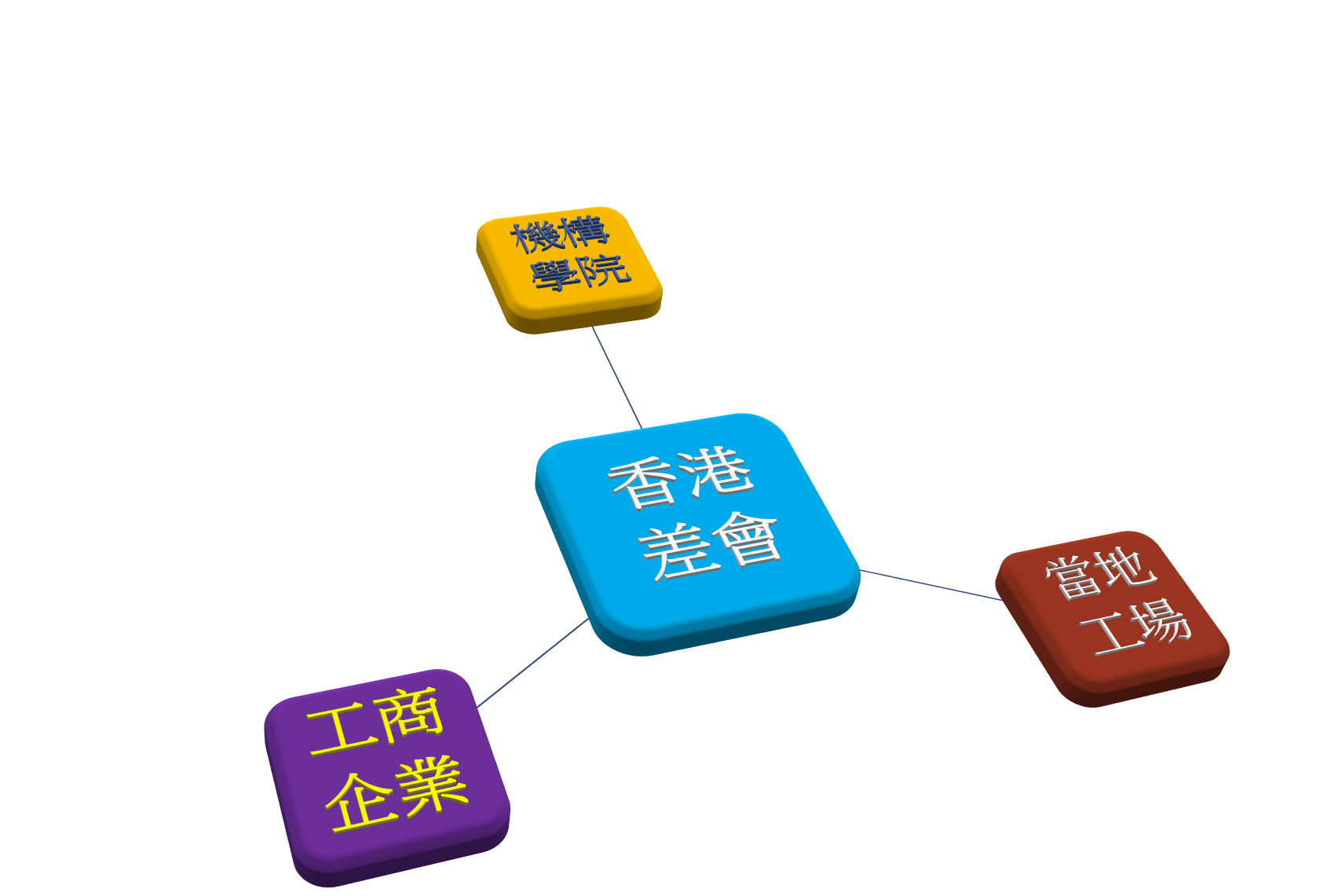 地方工場
      互助聯網
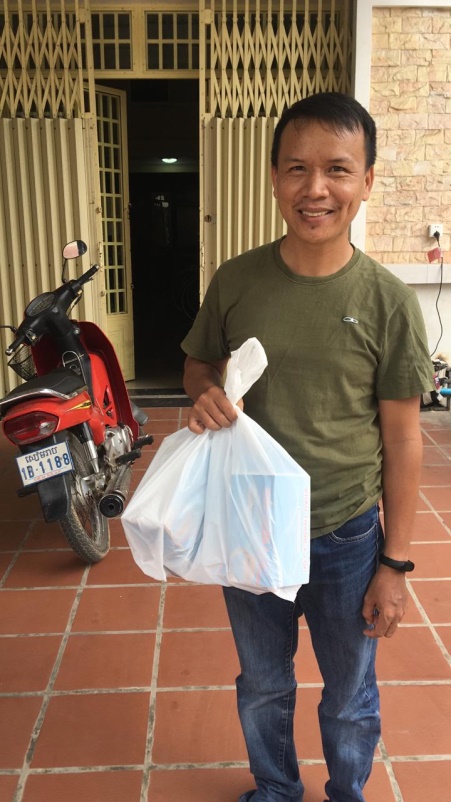 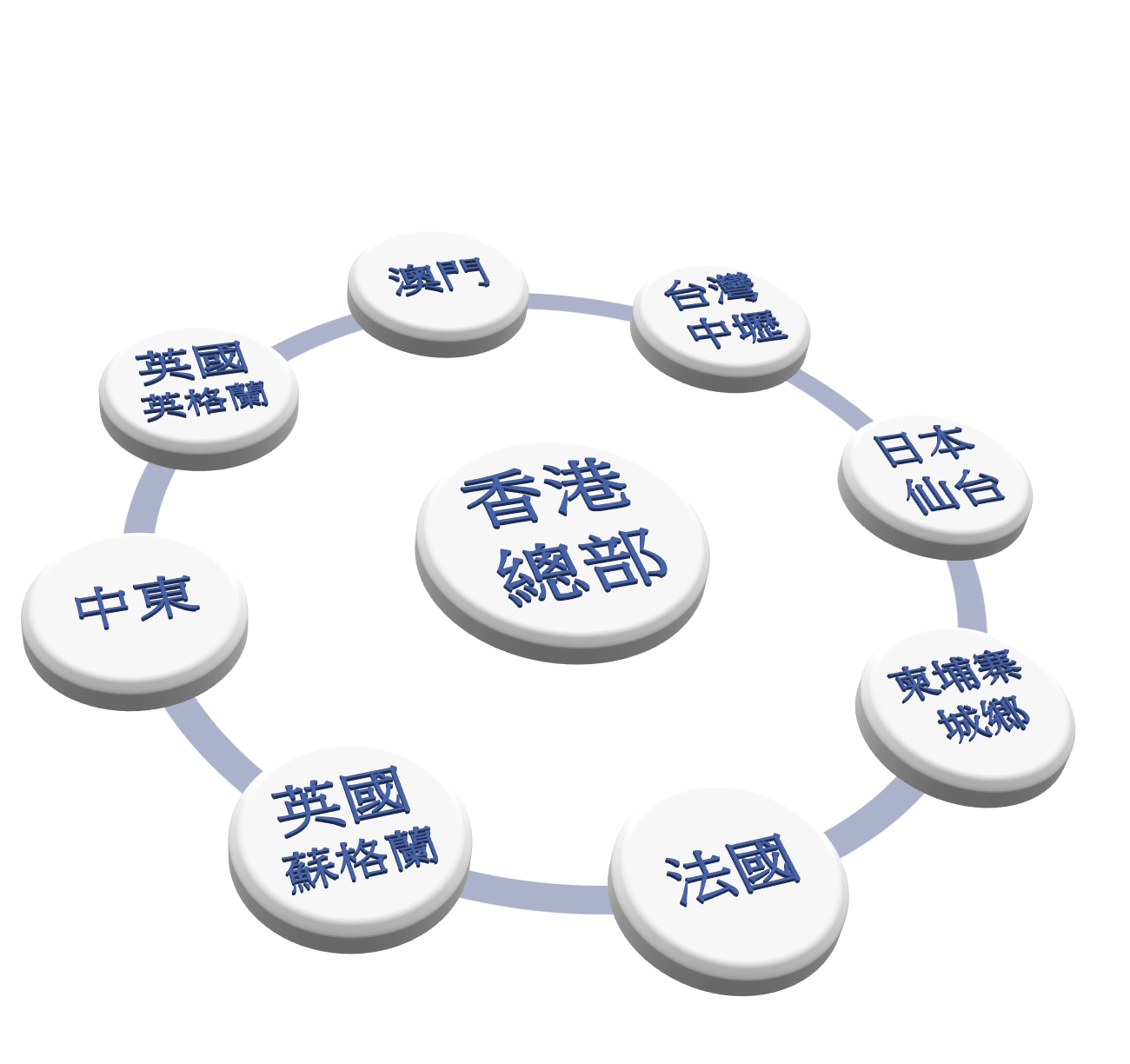 跨區工場
      互助聯網
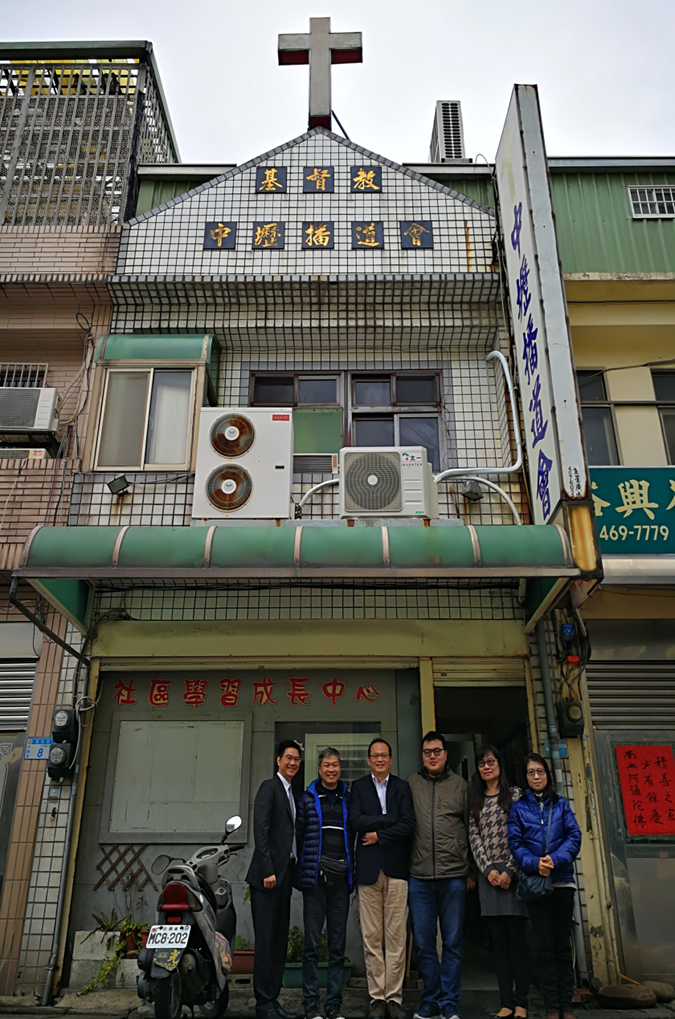 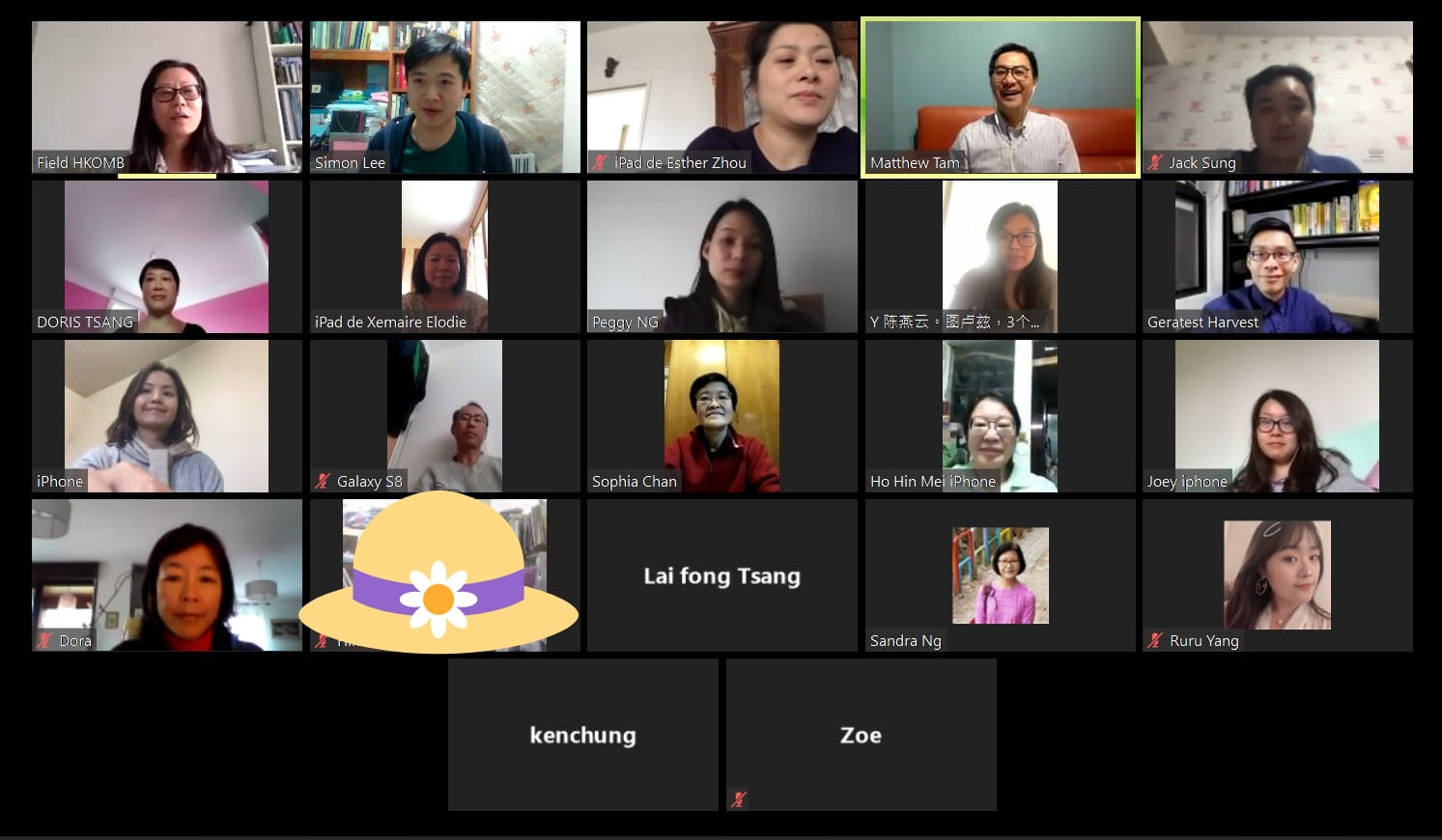 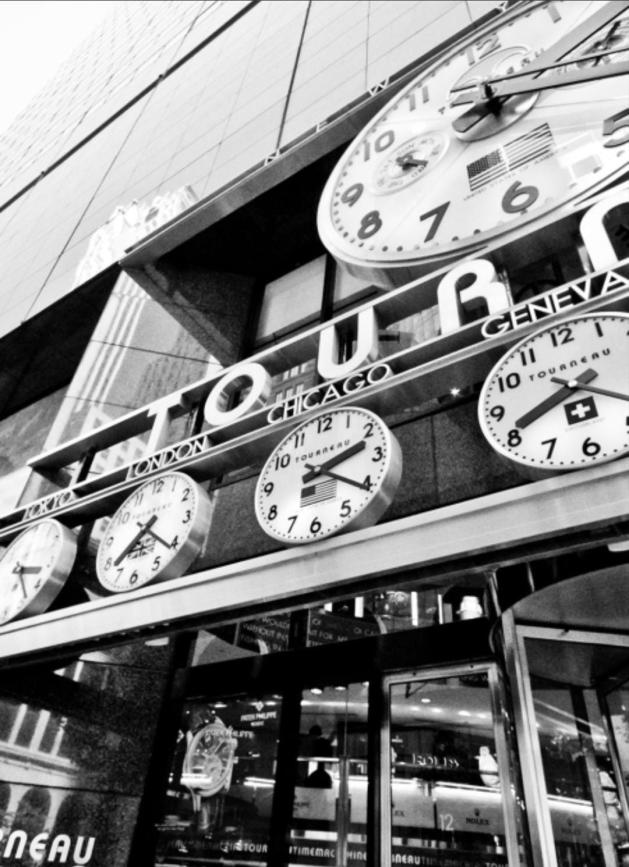 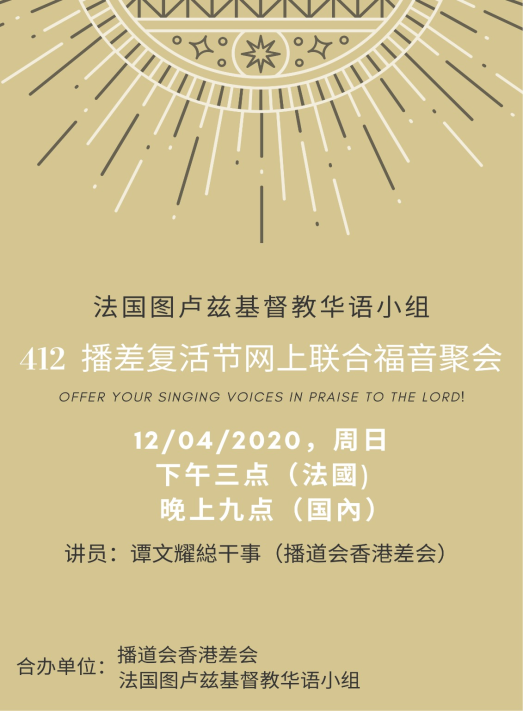 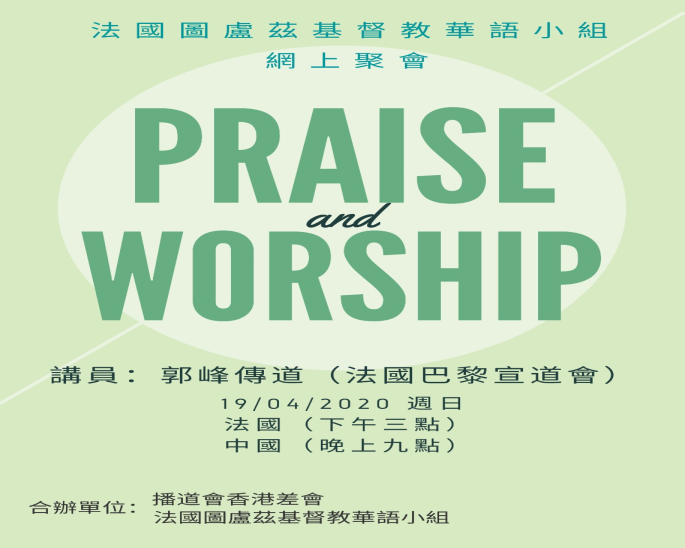 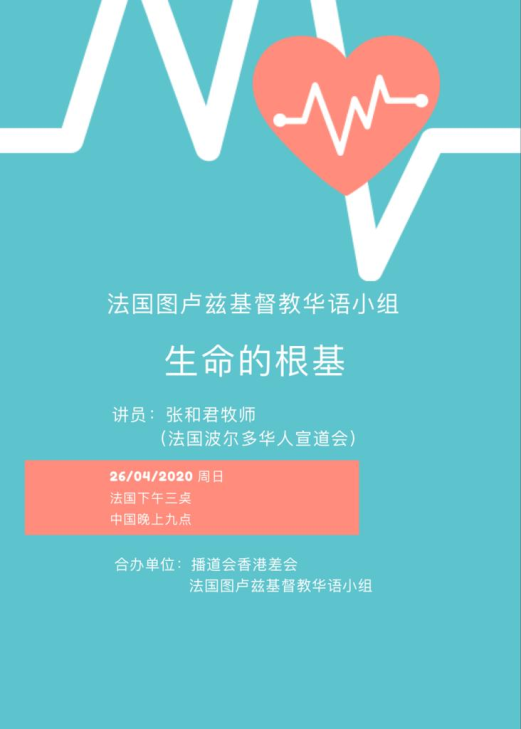 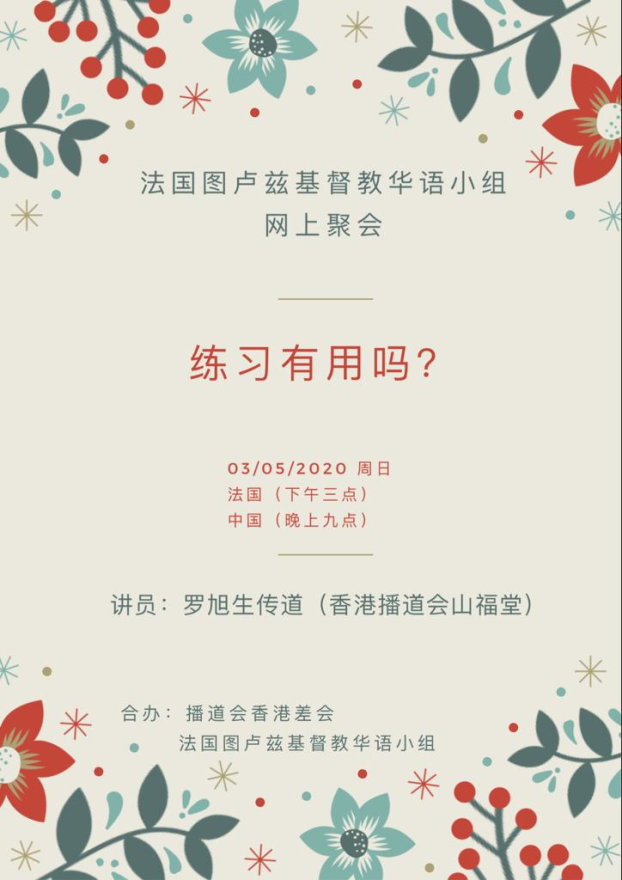 傳福音
有信、有望、有義的宣教主僕  鄭果牧師
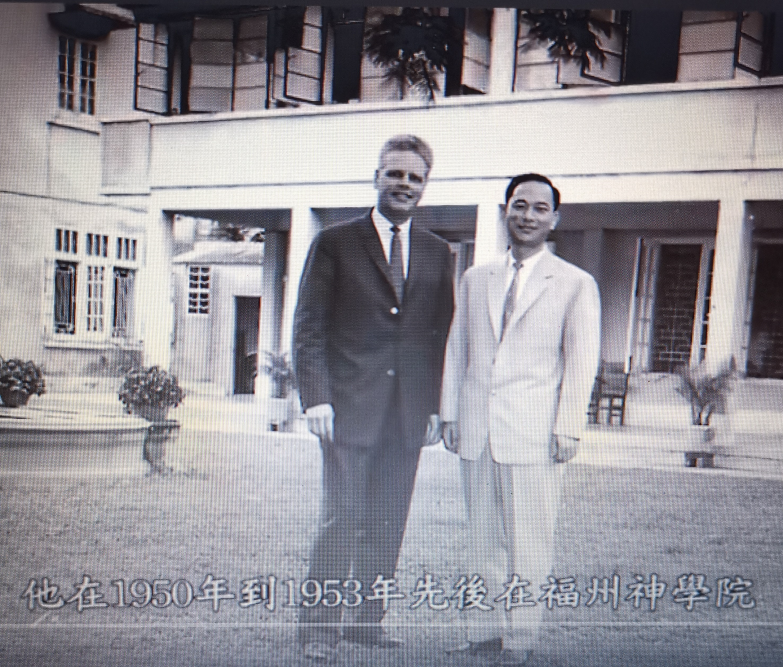 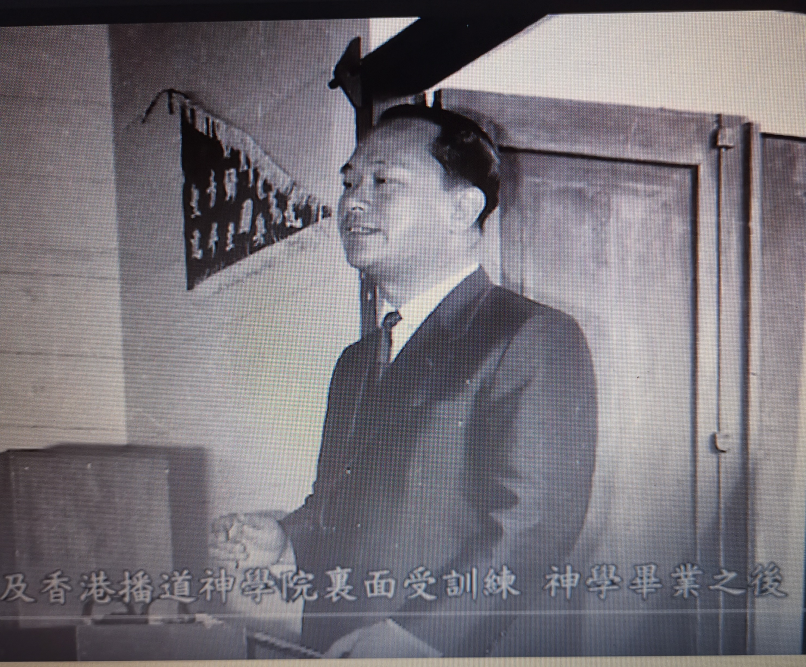 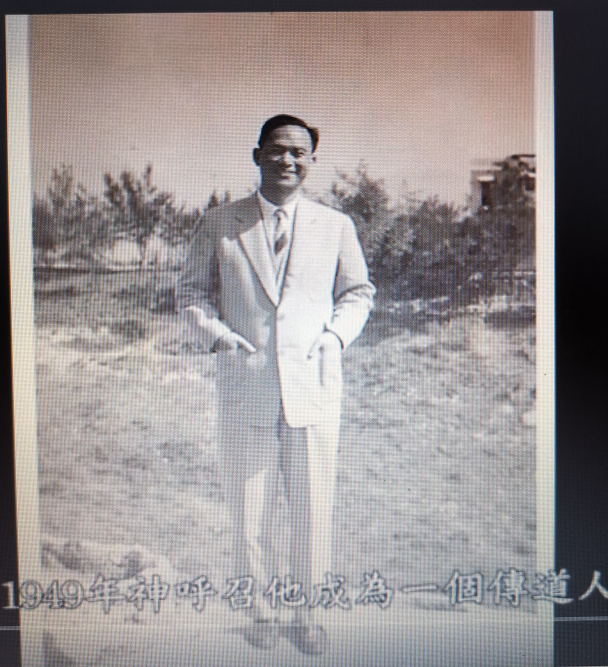 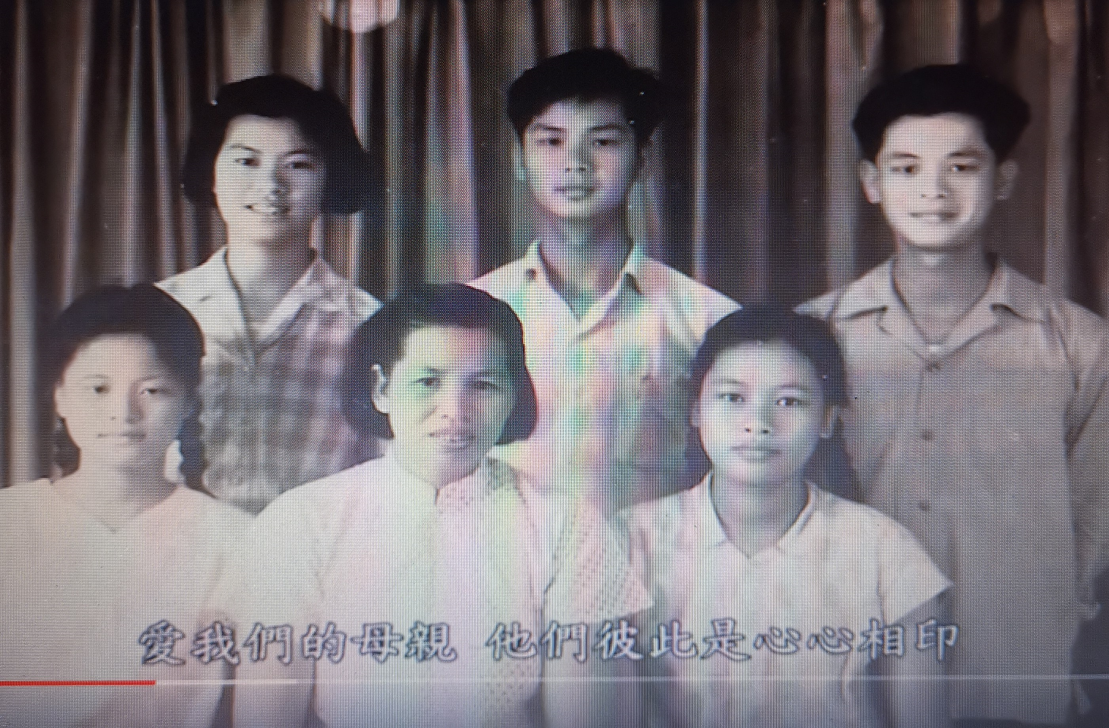 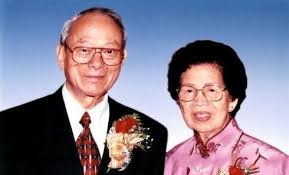 全然為主的差傳主僕
鄭果牧師生於福建，蒙召全時間事奉前為教師
1949年之前，隻身赴香港修讀神學，計劃學成後回國事奉，政局遽變，鄭牧師與妻子及5個子女從此分隔兩地達30多年
神看顧祂的僕人，80年代，鄭師母與所有家人先後安抵美國團聚
堅守大使命的差傳牧者
1961年，他在菲律賓馬尼拉靈惠堂事奉時，挑戰教會每年要多差派或支持一位宣教士
1966年成立差傳委員會及每年舉辦差傳年會
王永信牧師形容，靈惠堂全力注重宣教，不但差出數十位華人宣教士
同時差遣數十位菲律賓人宣教士
向菲律賓本地及海外各處廣傳福音，建立教會
差傳．核心信念
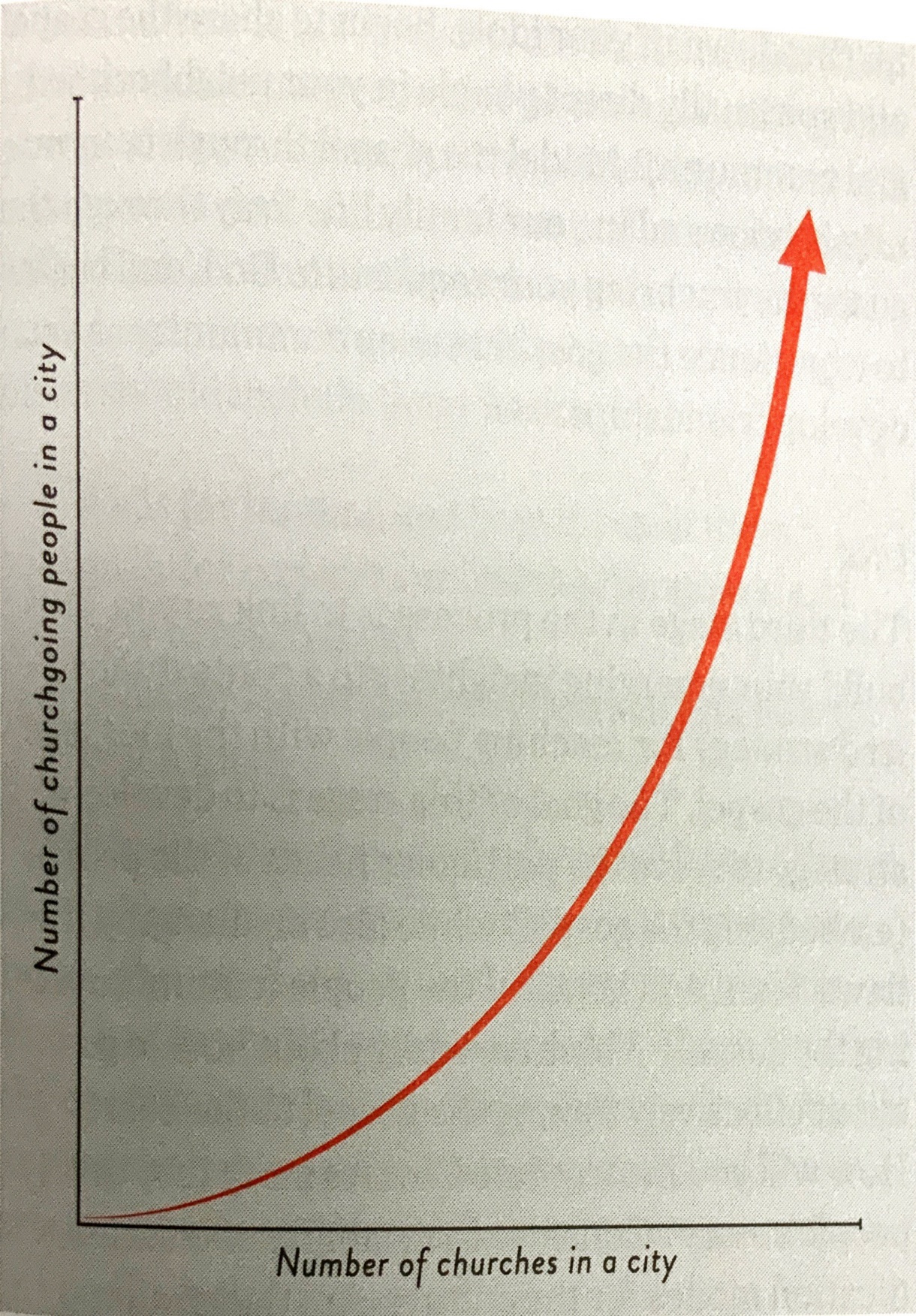 建立教會:佈道植堂
Tim Keller Center Church, P.362
Studies and anecdotal evidence indicate that:
if there is one church per ten thousand residents, approximately 1 percent of the population will be churchgoers. 
If this ratio goes to one church per one thousand residents, some  15 to 20 percent of the city's population goes to  church. 
If the number goes to one per five hundred residents, the number may approach 40 percent or more. 
The relationship of the number of churches to churchgoing people is exponential, not linear!
往普天下去
往普天下去傳福音．實踐策略
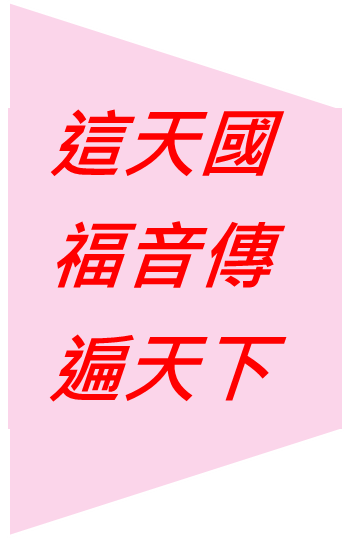 實踐．福音．策略
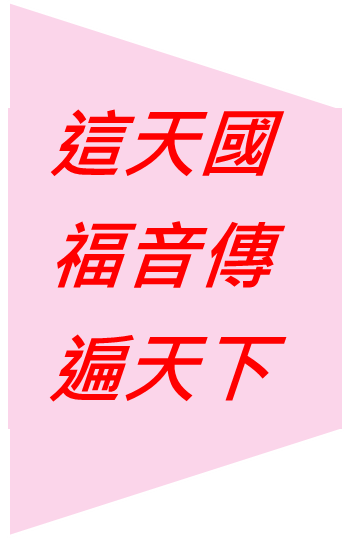 實踐．團隊．策略
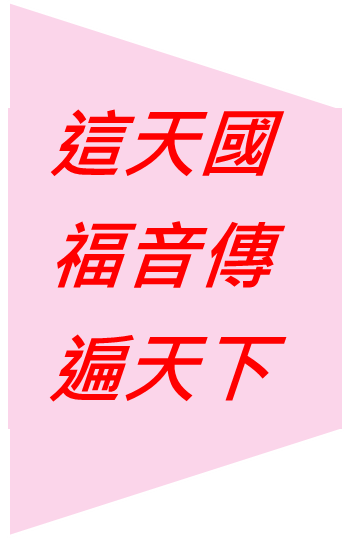 實踐．萬民．策略
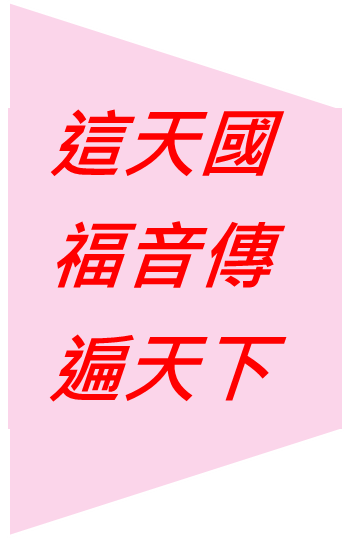 實踐．普世．策略
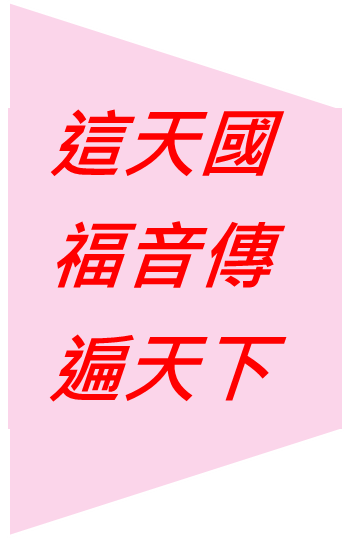 給萬民聽
1887年美國播道會首位差派來華 丹麥裔美籍宣教士寬夸倫牧師Hans J. Von Qualen中國成為寬牧師的宣教工場
海外華人策略 : 普世宣教的「通道」群體
聖靈差遣就是「差傳教會」
(太28:18-20,2018/9/23)
宣教歷史行動智慧:
建立地域通道:跨越、沿海、內陸…
建立群人際通道:…群體
Gateway:「通道城市」與「通道群體」
海外華人:普世宣教的橋樑 (林安國博士1985)
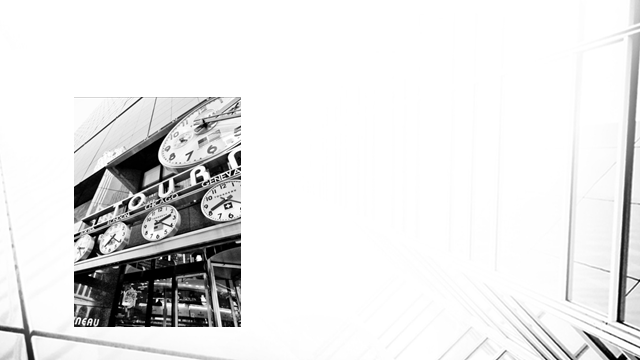 海外華人 : 普世宣教的橋樑
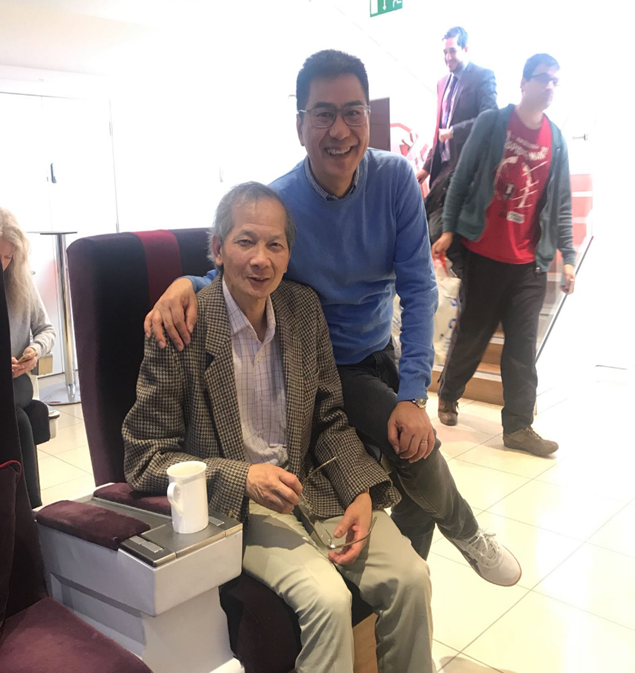 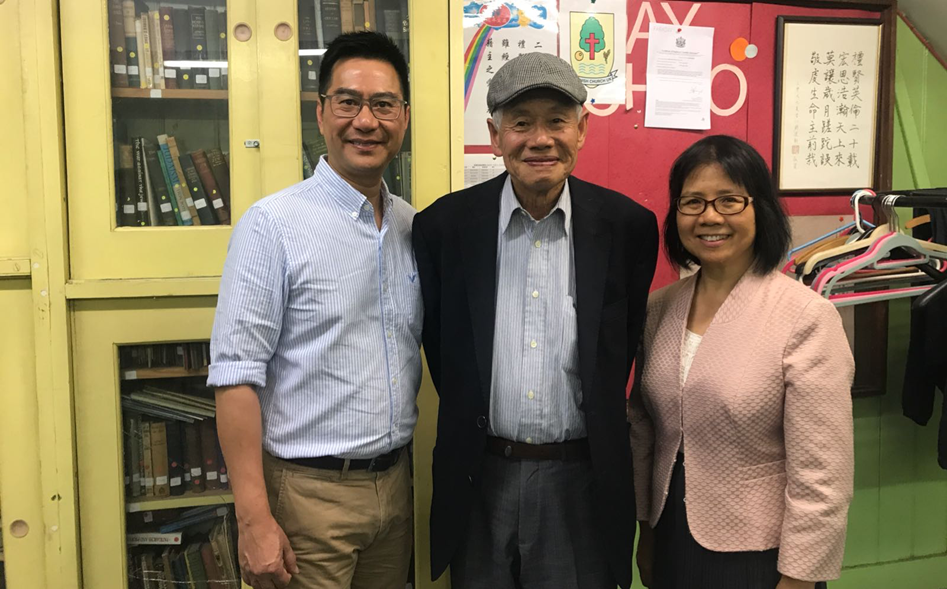 海外華人 : 普世宣教的橋樑
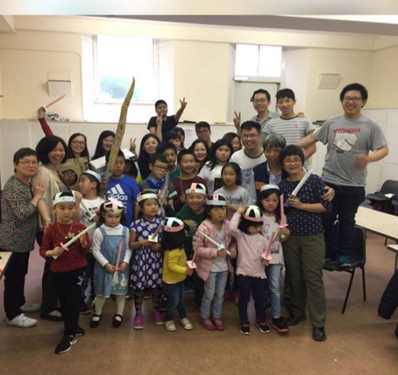 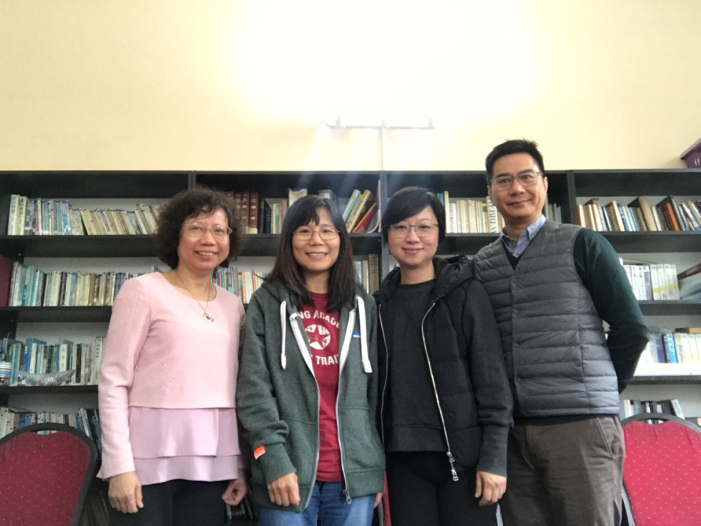 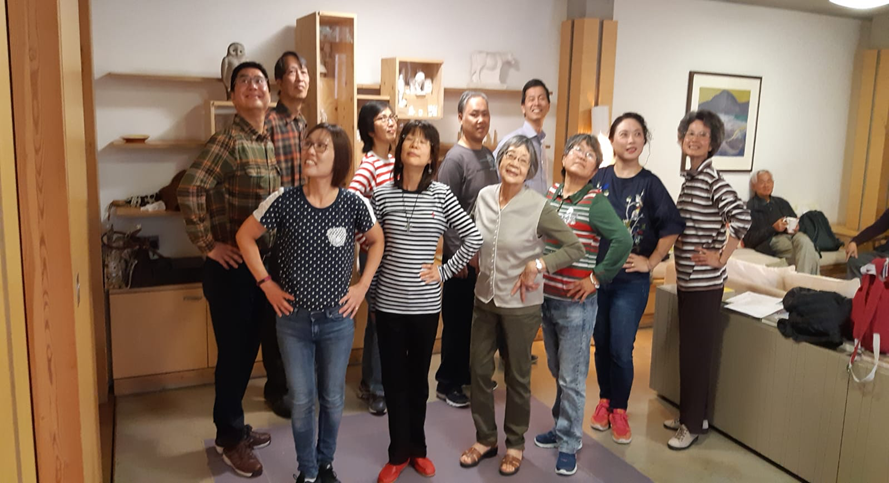 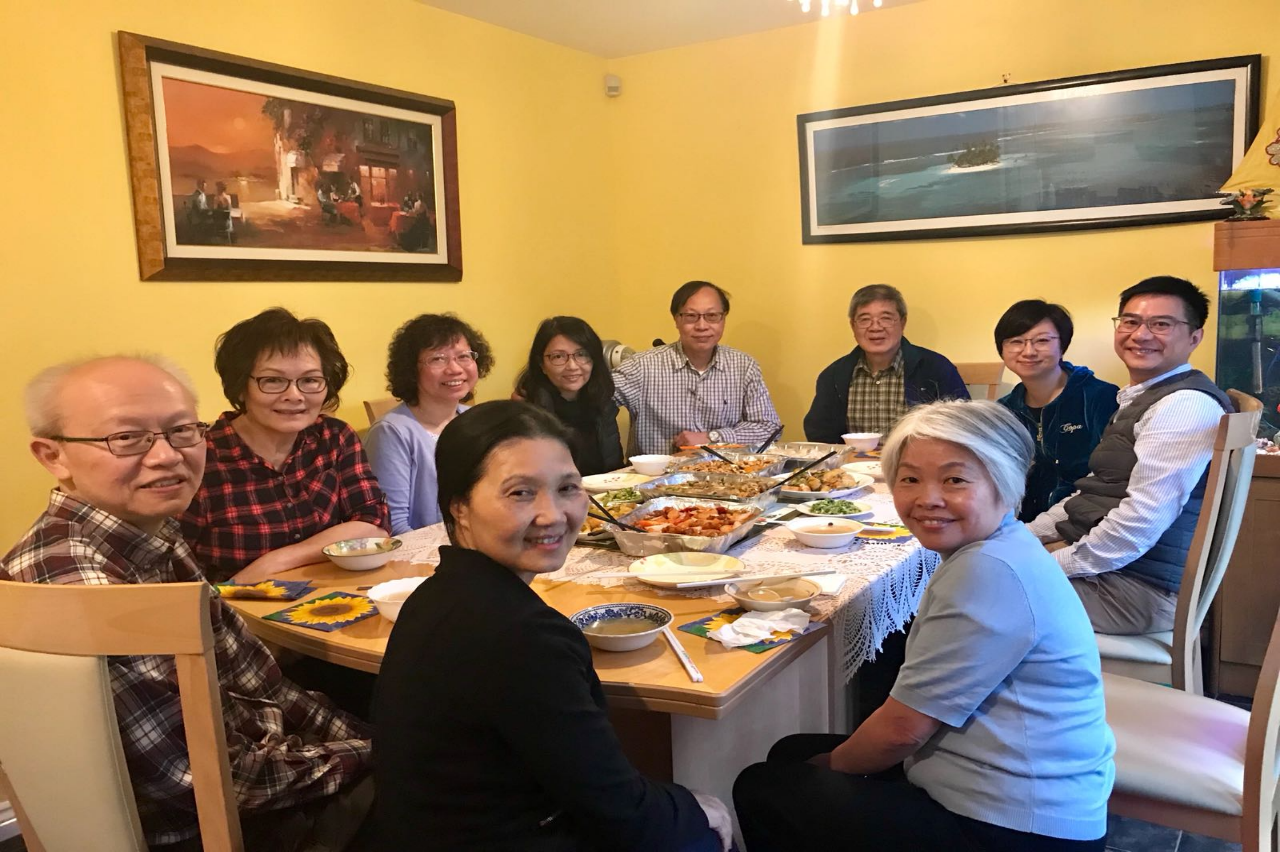 海外華人 : 普世宣教的橋樑
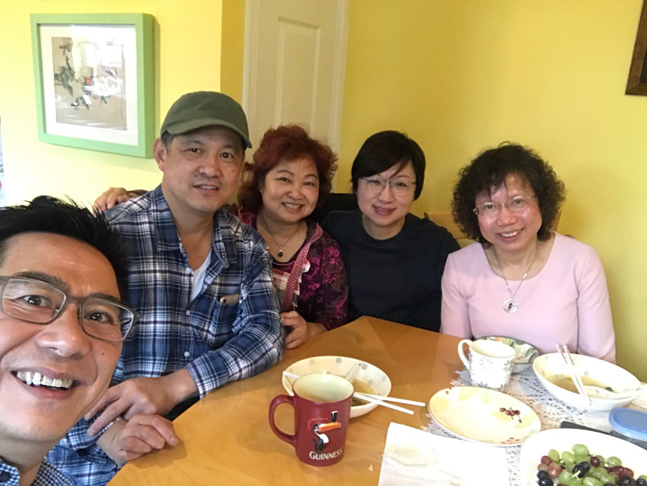 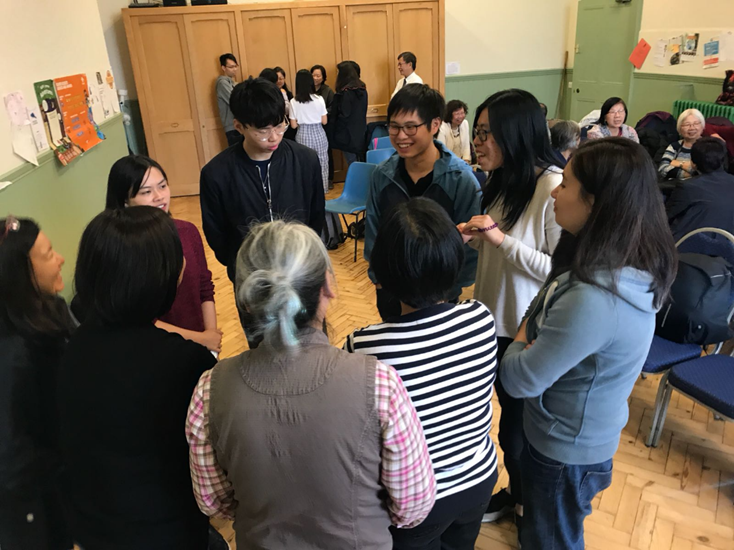 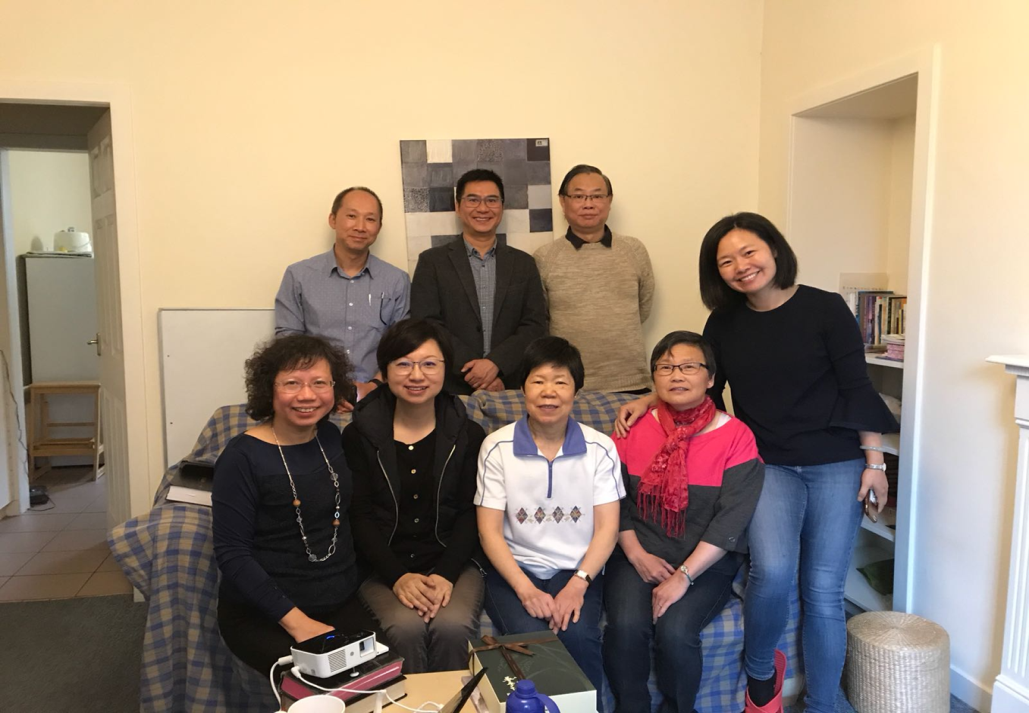 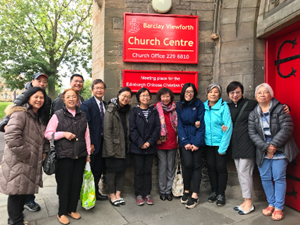 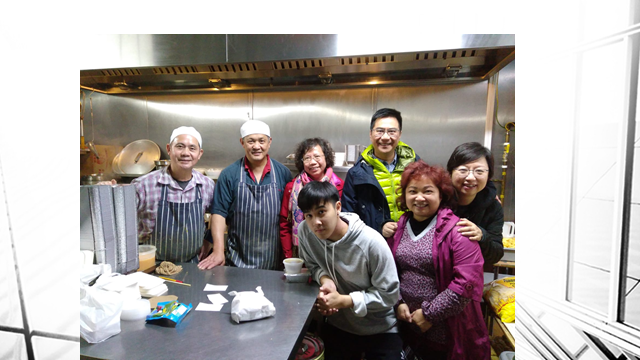 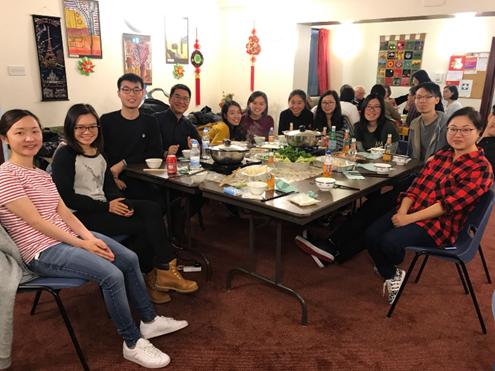 工場．文化群體
根據美國加州福樂神學院世界宣教研究所的分類
M1-M2-M3-M4-M5
華人的差傳工場與文化群體分類法：
M1 在本國向「同文化群體」宣教
M2 在外國向「同文化群體」宣教
M3 在外國向「近文化群體」宣教
M4 在外國向「異文化群體」宣教
M5 在本國向「異文化群體」宣教

主要是參考鄭果牧師著作差傳問答中的分類。
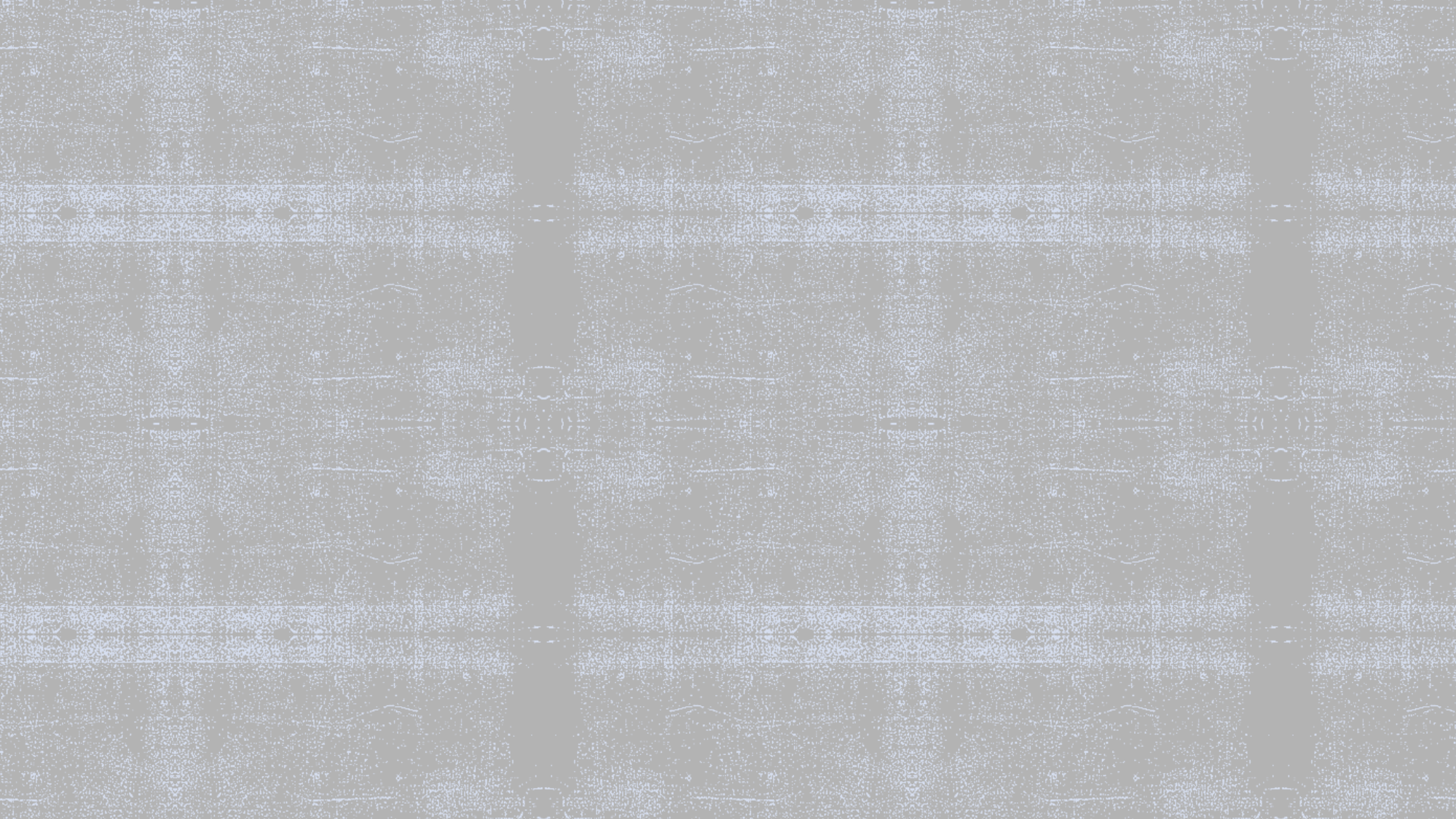 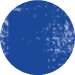 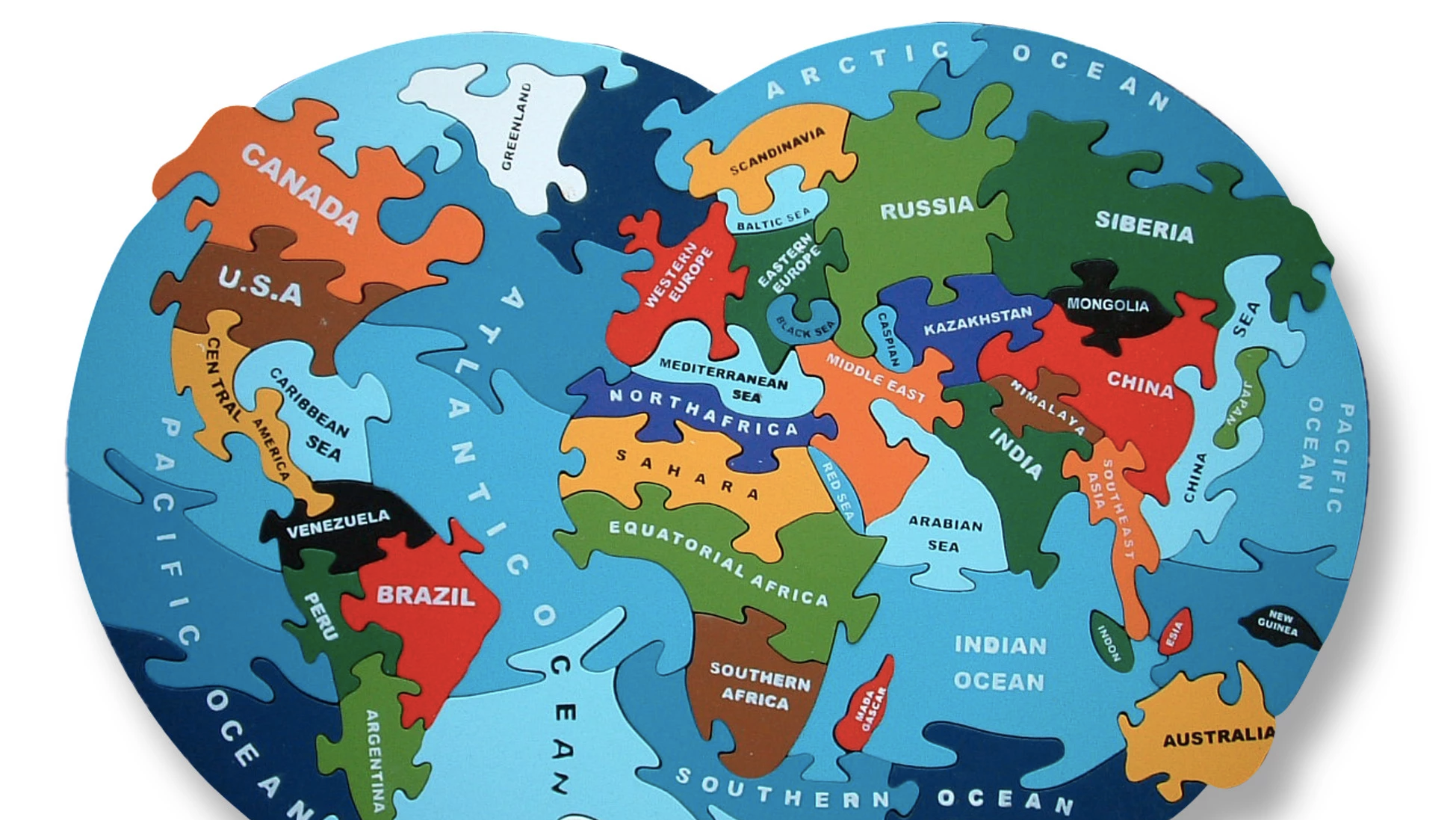 People & Places          Mark 16:15 NCV
Go everywhere in the world &
Tell the Good News to everyone
Global Vision
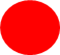 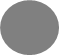 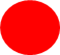 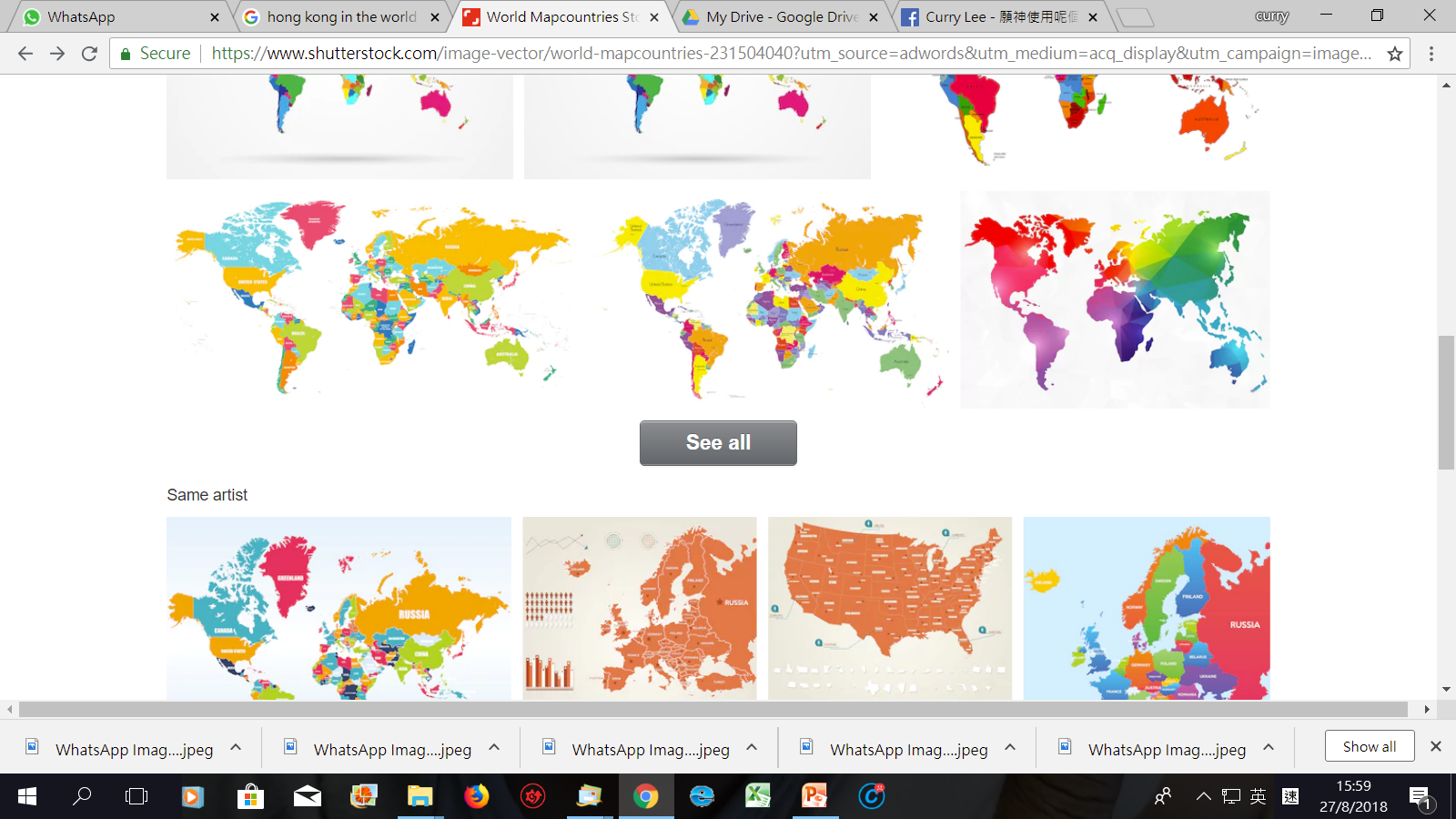 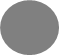 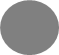 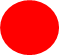 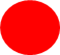 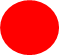 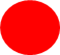 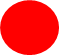 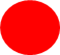